DE ENLACES 11.- Expresar las preguntas que se corresponden con el enunciado y la operación
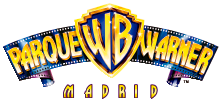 Escribe preguntas a partir del siguiente enunciado, fijándote en la operación que tienes que utilizar para responderlas:
A final de curso vamos a ir de excursión al Parque Warner. Iremos los 19 alumnos de 5ºA y los 17 alumnos de 5ºB. También iremos los dos tutores y otra profesora de apoyo. Las entradas las compraremos en la taquilla y hay 10 alumnos que miden menos de 1,40 m. Aquí tenemos la lista de precios de las entradas: http://parquewarner.com/precios
¿ ………………………….................…………….…? (Utiliza una suma)
¿……………………………………………….……...? (Utiliza una multiplicación)
¿……………………………………...............………? (Utiliza una suma y una multiplicación)
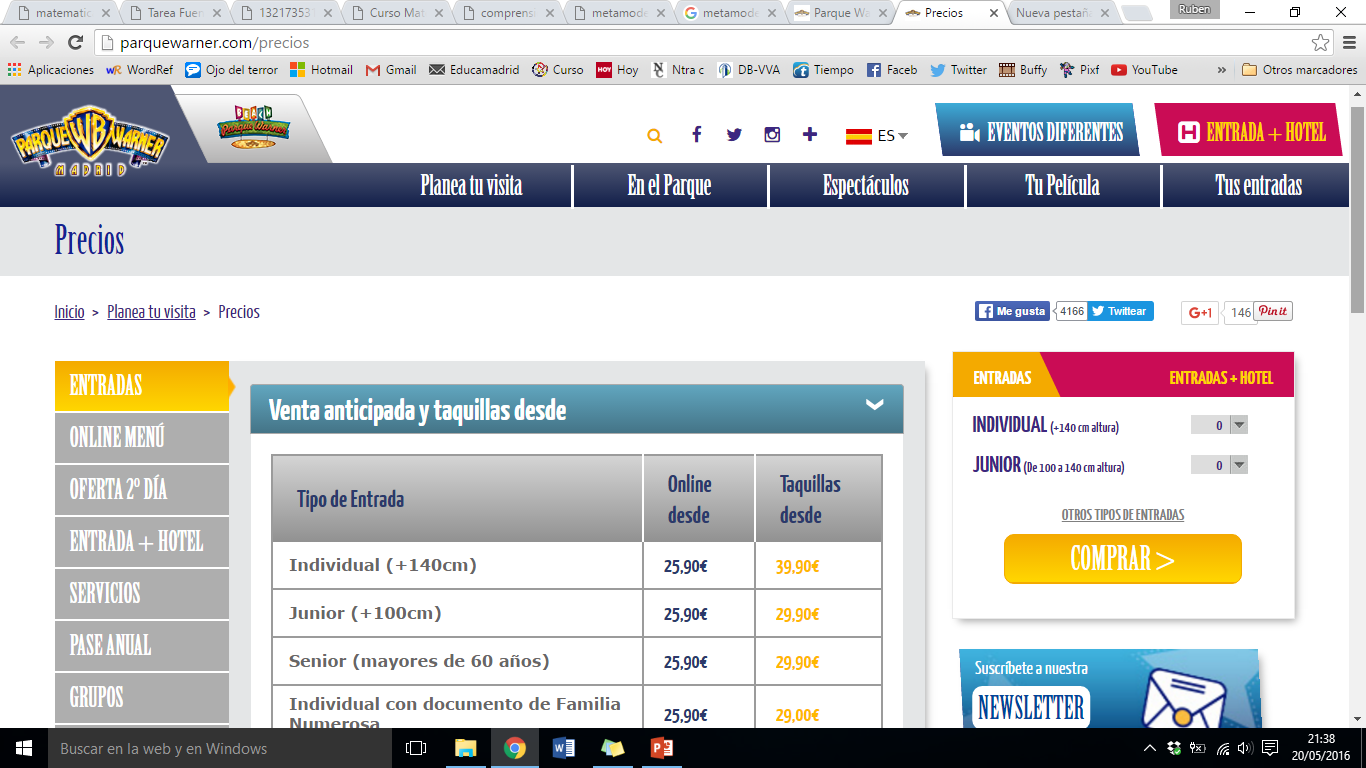 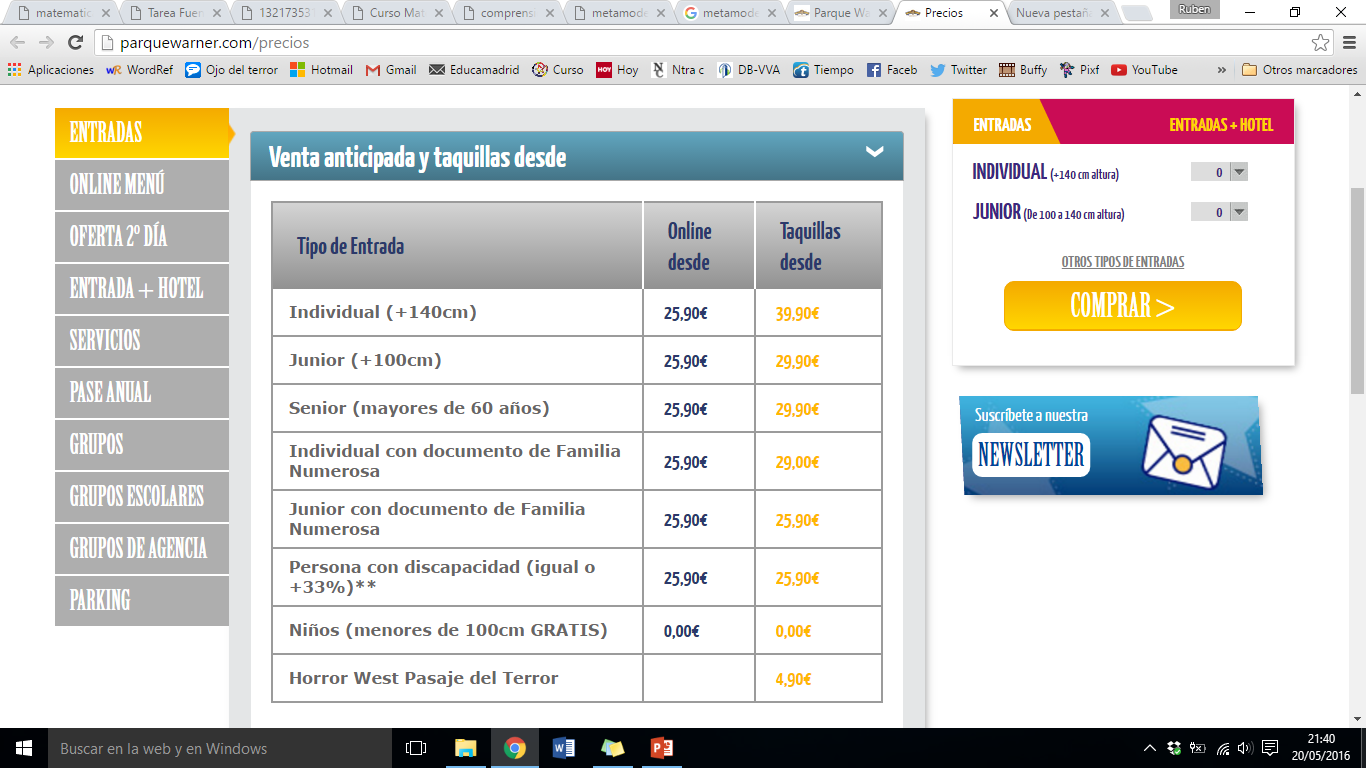